Programski jezici
Programski jezik
To je umjetni jezik posebno osmišljen za komunikaciju s računalom.
Svaki programski jezik određuje:
ograničen skup riječi posebnog značenja (ključne riječi), 
propisana pravila slaganja ključnih riječi u naredbe (sintaksa).
2
Ključne riječi
3
Što razumije računalo?
Unutar računala, zbog  specifične građe, svi su podaci digitalizirani (oblik u kome postoje samo dva stanja, binarni oblik).	
Procesor može prihvatiti i izvršiti  samo naredbe u binarnom obliku.
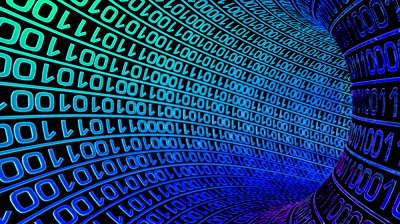 4
Strojni jezik – izvršni program
Naredbe u binarnom obliku moguće je zapisivati strojnim jezikom (engl. machine language, machine code).
Program zapisan strojnim jezikom naziva se izvršni program.
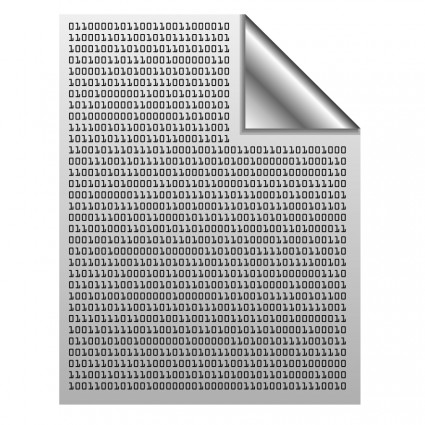 5
Strojni jezik
Vezan uz građu računala, odnosno vrstu procesora (programer mora dobro poznavati rad procesora).
Samo za usko specijalizirane stručnjake. 
Programi nisu prenosivi (programi pisani za jednu vrstu procesora ne rade na drugoj vrsti procesora).
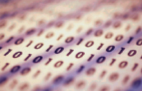 6
Simbolički jezici
S ciljem olakšanja programiranja stvaraju se simbolički jezici i to:
simbolički   jezik niske razine - asembler,
simbolički jezici visoke razine.
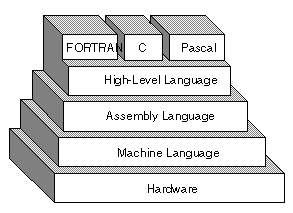 7
Asembler
Čitljiviji i lakši za razumijevanje od strojnog.
Umjesto binarnih naredbi koristi kratke riječi, simbole, obično kratice engleskog opisa naredbe npr.: ADD, SUB, CMP.
Programer mora i dalje dobro poznavati građu i rad procesora. Programi i dalje nisu prenosivi.
8
Primjer programa pisanog asemblerom
9
Simbolički jezik – izvorni program
Program zapisan simboličkim jezikom za posljedicu daje izvorni program (engl. source code).
Izvorni program treba prevesti u izvršni programda bi ga procesor mogao“razumijeti“ i izvršiti.
Prevodi – program prevoditelj.
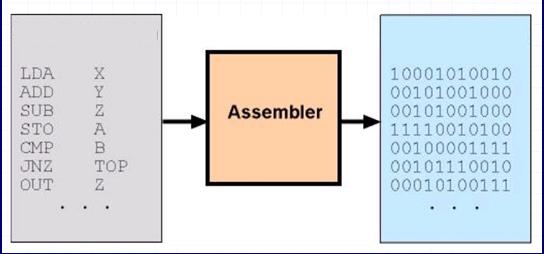 10
Simbolički jezici visoke razine
Jezici sličniji govornom jeziku, naredbe lakše  za pamćenje i uporabu. 
Skup naredaba strojnog  jezika nadomješta se jednom naredbom simboličkog  jezika visoke razine.
Programer više ne mora nužno poznavati rad procesora. Programi i dalje ovise o operacijskom sustavu i/ili procesoru na kome se izvode.
11
Primjeri programa pisanih Simboličkim jezicima visoke razine
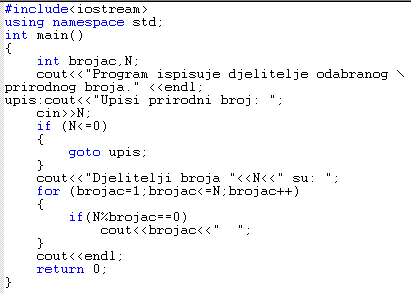 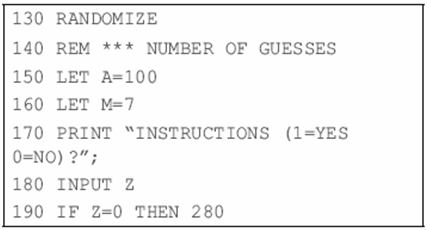 12
Simbolički jezici visoke razine
U drugoj polovini dvadesetog stoljeća nastaju: FORTRAN, COBOL, BASIC, PASCAL, C i mnogi drugi.
Neki su od njih jezici opće namjene, dok su drugi  prilagođeni određenoj vrsti problema.
13
C jezik
Jezik opće namjene, velikih mogućnosti, u načelu neovisan o računalu na kojem se izvodi. (autor: Denis M. Ritchie, 1973. godine)
Postigao je velik uspjeh jer su njime razvijani različiti operacijski sustavi i namjenski programi.
14
Simbolički jezici  - Jezični prevoditelji
Razlikuju se složenošću i djelotvornošću, no načelno se mogu podijeliti u dvije skupine: 
interpreteri (interpretatori, engl. interpreter), 
kompajleri (kompilatori, engl. compiler).
15
Interpreter
Naredbe izvornog programa prevodi u strojni oblik u trenutku izvođenja programa. 
Naredba se prevede pa izvrši. Nakon toga se prevede sljedeća naredba i izvrši i tako redom.
16
Interpreter
17
Kompajler
Sve naredbe izvornog programa prevodi i analizira odjednom. Rezultat rada je izvršni program. 
Za razliku od interpretera, kod kompajlera su izvorni i izvršni program potpuno odvojeni i pri izvođenju neovisni.
18
Kompajler
19
Prenosivi programi
Da bi bili prenosivi, programi se bez izmjena moraju moći izvoditi na različitim korisničkim računalima neovisno o sklopovlju i operacijskom sustavu. 
Potreba za programima takve vrste raste s pojavom Interneta.
20
Java
Java - snažan, objektno orijentiran programski jezik opće namjene.
Omogućava stvaranje potpuno prenosivih programa koristeći dva programa prevoditelja:
Java kompajler,
Java prividno računalo.
21
Java kompajler – java bytecodes
Java kompajler - program koji se nalazi na računalu programera koji piše i prevodi izvorni program.
Prevođenjem nastaje međukorak do konačnog izvršnog programa Java bytecodes  - oblik programa koji se ne može izravno izvršiti ni na jednom stvarnom računalu ali se može proslijediti svakom računalu bez obzira na vrstu računala i operacijski sustav (potpuno je prenosiv).
22
Java prividno računalo
Java bytecodes  je „izvršni program" za Java prividno ili virtualno računalo (engl. Java virtual machine).
Java prividno računalo je program prevoditelj, mora se nalaziti na računalu na kome se program želi izvršiti.
Za svaku vrstu procesora - posebno Java prividno računalo. 
Rezultat rada Java prividnog računala je izvršni program koji računalo korisnika ”razumije” i može ga izvršiti.
23
Java program
24
Objektno orijentirani programi
Zamisao uporabe gotovih komponenata pri gradnji računalnih sustava primjenjiva je i pri izradi programa.
Programeri se služe gotovim dijelovima programa, objektima (engl. object) koje slažu u nove kombinacije.
Programi koji rabe objekte nazivaju se objektno orijentirani programi (engl. OOP, object oriented programs). Predstavnici  su npr.: Visual Basic, Visual C++, Java.
25